Programs for High-Achieving Students
Snowbird Panel
Jennifer Rexford
Gordon Y.S. Wu Professor of Engineering
Chair of Computer Science
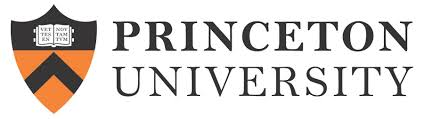 Boutique Education at Scale
Princeton model: boutique
Small classes
Preceptorial system in larger classes
Low ratio of students to teaching assistants (~25:1)
Every student conducts research with faculty

Meets reality: scale
Rapidly growing majors and enrollment
Large classes, even at the upper level
Huge IW advising load per faculty member
1
Undergrad CS Majors by Class Year
170
118
CS has 10-13% of all majors on campus
2
CS Enrollments
2881
CS has 10% of all course enrollments on campus
3
Independent Work Projects
280
245
213
131
175
128
139
103
81
70
176
149
117
110
94
69
4
CS Faculty
5
Graduate Students
6
Scaling
Teaching support
Teaching faculty (“Lecturers”)
Master’s program (fully funded as TAs)
Undergraduate lab TAs and graders
Independent-work
IW seminars (10-12 students per seminar, with a faculty member and a part-time TA)
Led by tenure-track or teaching faculty (”count” like teaching 2/3 of a regular course)
Especially for students pursing their first IW project
7
Effect of IW Seminars on Advising
8
Outward-Facing IW Seminars (Fall ’15)
Relationship networks: Social networks and beyond
Understanding the world with sensors
Entrepreneurial lessons for computer science
Online learning and MOOCs
A brave new data world
Apps for the environment
9
Outward-Facing IW Seminars (Spring ’15)
Deep learning
Understanding the world with sensors
Entrepreneurial lessons for computer science
Using visualization to improve online CS education
Using publicly available data to learn, explain, evaluate, and improve
Apps of random kindness
10
Outward-Facing IW Seminars (Fall’16)
Policy issues in the Internet of Things
Information discovery through relationships
Help future computer scientists learn CS
Natural language processing
Apps of random kindness
CS tools and techniques for digital humanities
Entrepreneurial lessons for computer science
Bitcoins, block chains, and smart contracts
Bioinformatics lab
11
For High-Achieving Students
Independent work
IW seminars on timely topics
One-on-one IW research projects
Funding to present papers at conferences 
Graduate courses
Master’s program
Get an MSE after the undergraduate degree
E.g., finish undergrad in three years, and get paid to stay another 1-1.5 years!
12
For High-Achieving Students
Participating in our teaching mission
Undergraduate graders and lab TAs
IW or summer projects on scaling our teaching (e.g., automated grading, plagiarism detection)
Educational outreach
IW projects on CS education outreach
EPICS team on high-school CS education
Field trips during fall/spring breaks
Entrepreneurship trip to Bay Area 
Technology policy trip to D.C
13
Conclusion
Boutique education at scale
By engaging more people: Teaching faculty, MSE students, undergraduate graders and lab Tas
By leveraging automation: innovation
By changing the structure: IW seminars
Individual opportunities for students
Serving in our teaching mission
Participating in research with faculty
Engaging with the broader community
14